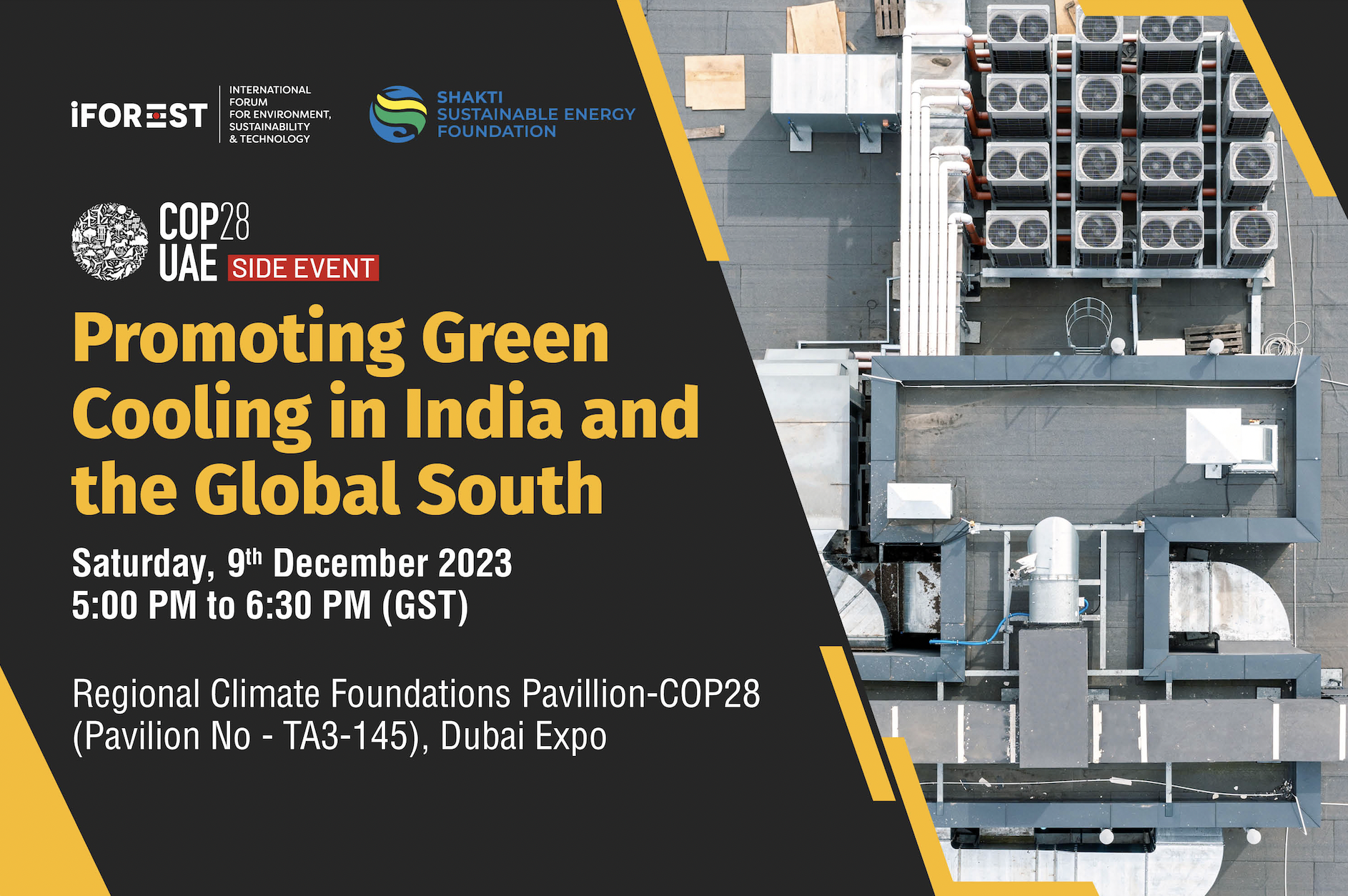 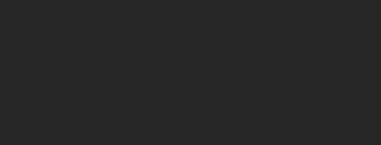 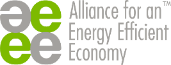 AEEE
Jayanta Chaudhuri
Director, AEEE
India’s worsening heat crisis
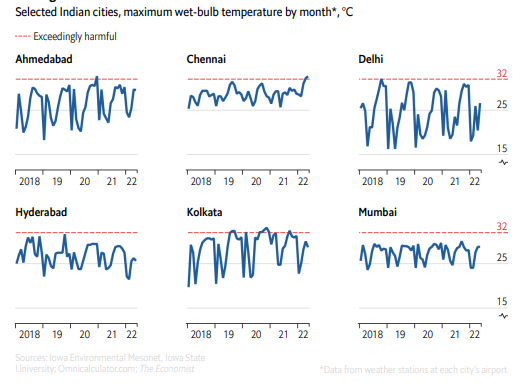 India's AC penetration is very low compared to its cooling demand.
11 out of 15 warmest years in India occurred after 2007.
A study in the Lancet estimates the annual number of deaths related to high temperatures in India to be 83,700.
All India peak power demand met reached a record high of ~240 GW on 1 September 2023. 
75% of the Indian labour force work in heat-exposed sectors such as agriculture, mining, and construction.
Only 8%-10% of Indian households have air-conditioning.
The wet-bulb temperature (WBT) has started to touch the 32°C mark and is expected to breach 34°C in the next 8 years. Even heat-adapted people cannot carry out normal outdoor activities past a WBT of 32°C.
Compiled from various sources including The Economist, WEF, IMD, Ministry of Power, McKinsey, etc.
India: A perfect cooling storm
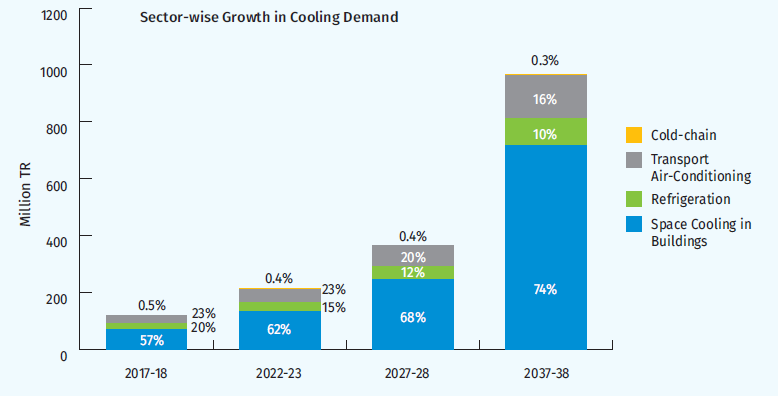 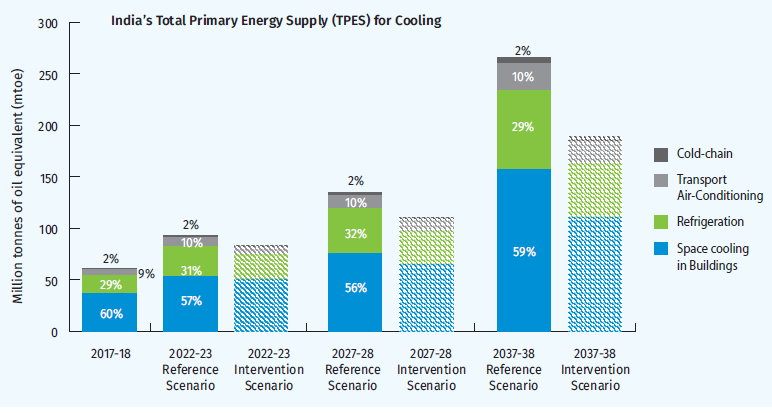 The total primary energy consumption for cooling will grow 4.5X in the business-as-usual scenario, with a 30% savings potential
Cooling demand in India is projected to grow 8X in the next two decades;
the cooling demand in buildings can be reduced by 20% in two decades through climate-appropriate building envelopes driven by the higher adoption of building energy codes
More results: https://aeee.in/data-analysis/india-cooling-action-plan-a-guided-graphical-tour/
Cooling = complexity
Multiple ministries: 
No one and everyone owns cooling!
Industry, private & knowledge sector
Public enterprises
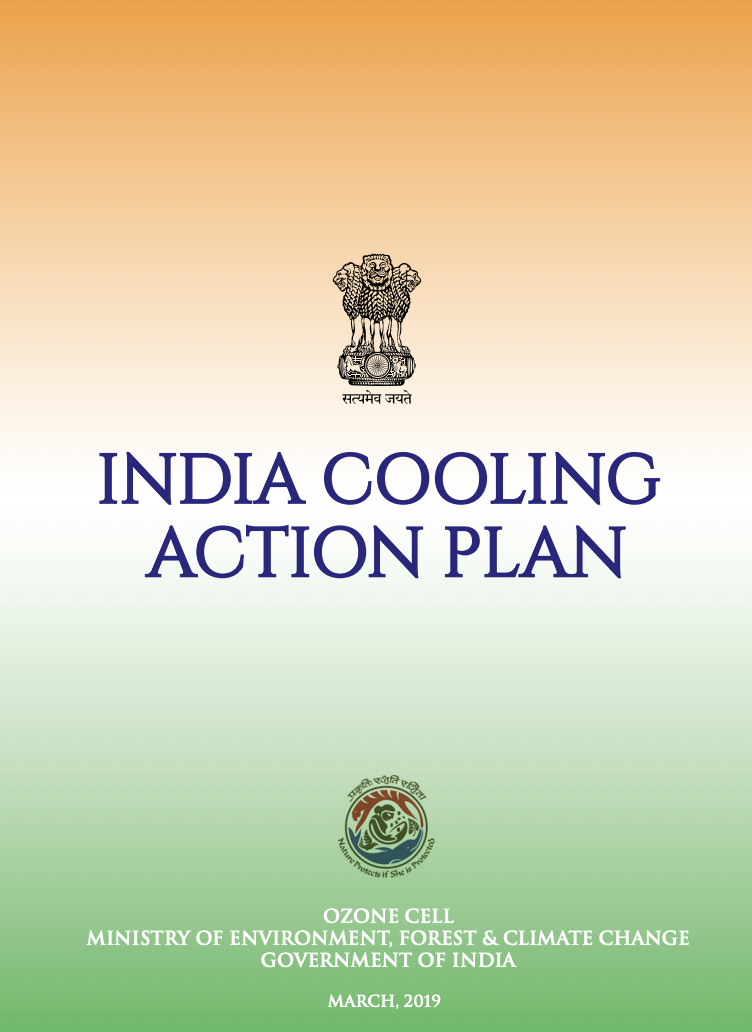 RAMA
REGMA
ACMA
MSDE, NSDC, ESSCI
DST, Mission Innovation
BEE
Manufacturers
R&D Institutions
IPUA
CSIR
NCCD
EESL
International commitments/priorities:
National priorities & agendas
Housing For All
Doubling Farmers’ Income
AMRUT – Public Transportation
FAME India
Smart Cities Mission
Energy Conservation Building Code
Others…
NDCs
Kigali Amendment to the Montreal Protocol
SDGs
State Departments & ULBs
The answer lies in integrated policymaking!
Sachar, S., Kumar , S., Goenka, A., and George, G. 2021. India Cooling Action Plan: Lessons in integrated cross-sectoral policymaking. ECEEE Summer Study 2021.
India Cooling Action Plan development
COOLING DEMAND ASSESSMENT
INTEGRATION & ICAP SYNTHESIS
CONTEXT MAPPING & 
ICAP PLANNING
1. MAPPING INDIA’S COOLING CONTEXT
2. ICAP PLANNING & PRE-WORK
3. ASSESSMENT OF SECTOR-SPECIFIC COOLING DEMAND
4. MAPPING INDIA’S COOLING CONTEXT
5. INTEGRATION OF SECTOR-WIDE ASSESSMENTS
6. ESTABLISHING RECOMMENDATIONS & PATH FORWARD
Detailed sector mapping:
Growth drivers, unique attributes
Existing policy and market levers
Integration:
Aggregation of the sector-specific analysis into cohesive country-wide view of cooling
Consolidation and prioritization of opportunities
Sector-specific recommendations and solutions:
Future pathways to address cooling demand while neutralizing negative impacts
Prioritize actions: ease of implementation, impacts/benefits
Consider synergies with existing policies & programs
Recommendations:
Synthesizing into ICAP goals and recommendations
Prioritize actions into short medium and long-term 
Consider synergies with existing policies & programs
Leveraging existing research and body of work. For example:
Demand Analysis for Cooling by Sector in India in 2027
HCFC Phase-Out Management Plan Stage-II
Can India’s Air-Conditioning Service Sector Turn Climate Friendly? Evaluating the Skill Gap
MoEF&CC sets guidance for the scope and intent of ICAP
Ozone Cell establishes Working Groups (WG):
Ozone Cell convenes stakeholder workshops
7 WGs are established- each with representatives from public sector, private sector and the industry
Data-driven assessment of the cooling demand for each of the chosen cooling sectors:
Current cooling demand & associated energy and emission impacts
Future cooling demand & associated energy and emission impacts
Synergizing with existing policies and priorities:
Obtain alignment and inter-ministerial buy-in for cross-sectoral synergies
Mapping intersection with global & national commitments:
NDCs
Commitments under the Kigali Amendment
National development priorities & agendas
Facilitating collaboration and consistency among WGs:
OC and support entity establish framework for sector-wide assessments; templates for data mapping
Timelines and output expectations established
WG charters, and collaboration touch-points identified
Implementation framework:
Guidance on future implementation governance
Guidance on iterative refinement and recalibration of recommendations
Intervention scenario:
Intervention opportunities across policy, technology and market levers
Associated enegy and non-energy benefits
Identifying key stakeholders:
Government entities
Non-govt & industry entities
Sachar, S., Kumar , S., Goenka, A., and George, G. 2021. India Cooling Action Plan: Lessons in integrated cross-sectoral policymaking. ECEEE Summer Study 2021.
Key learnings and takeaways
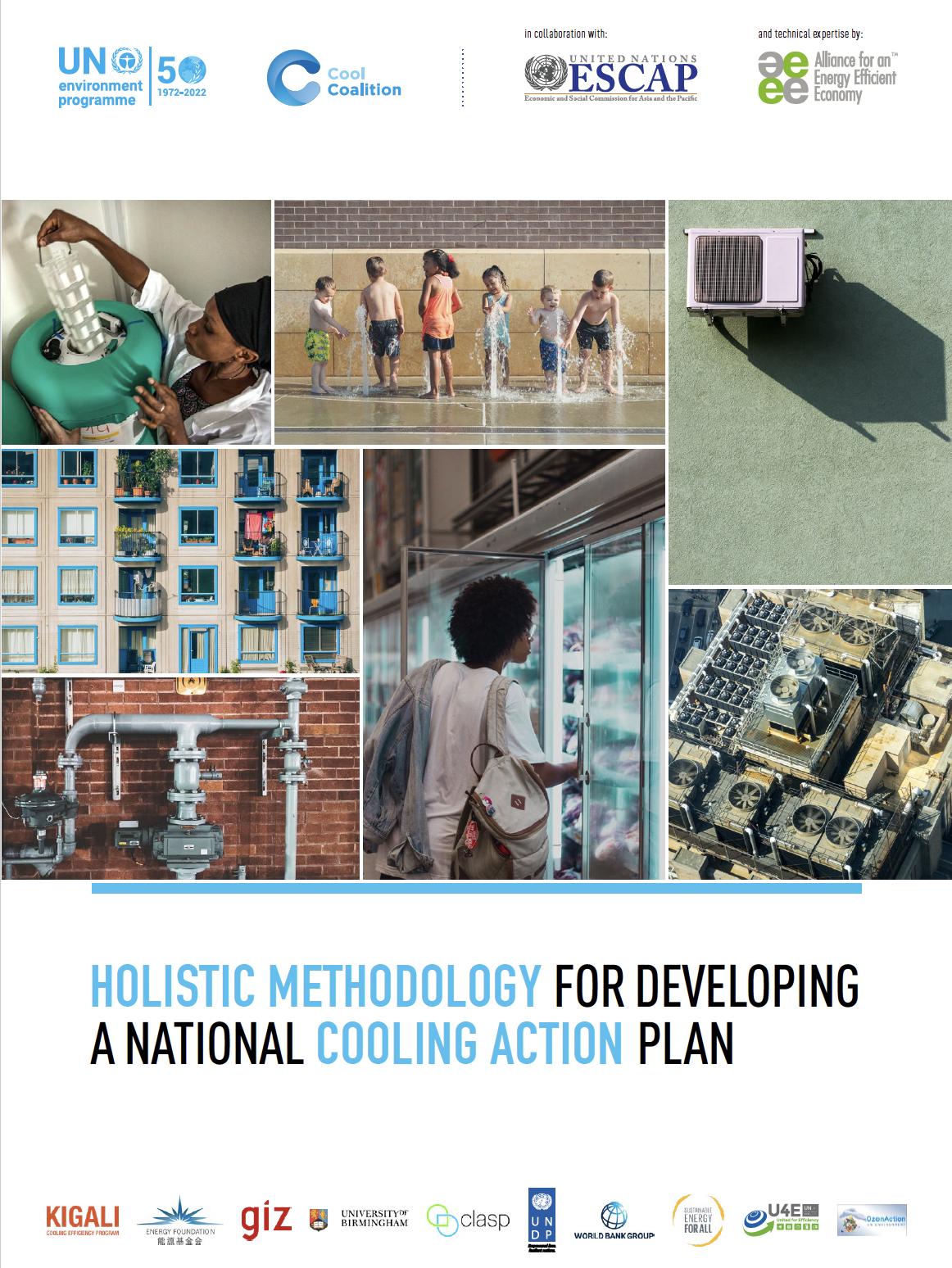 Importance of a nodal/ coordinating entity that owns and drives the process
Adopting a triple-sector engagement model, right from the start
Ensuring inter-ministerial coordination and buy-in
Data is key, but need not be a show-stopper
Importance of an implementation framework
Balancing comprehensiveness and timeliness
Sachar, S., Kumar , S., Goenka, A., and George, G. 2021. India Cooling Action Plan: Lessons in integrated cross-sectoral policymaking. ECEEE Summer Study 2021.
South-South cooperation in climate-friendly cooling
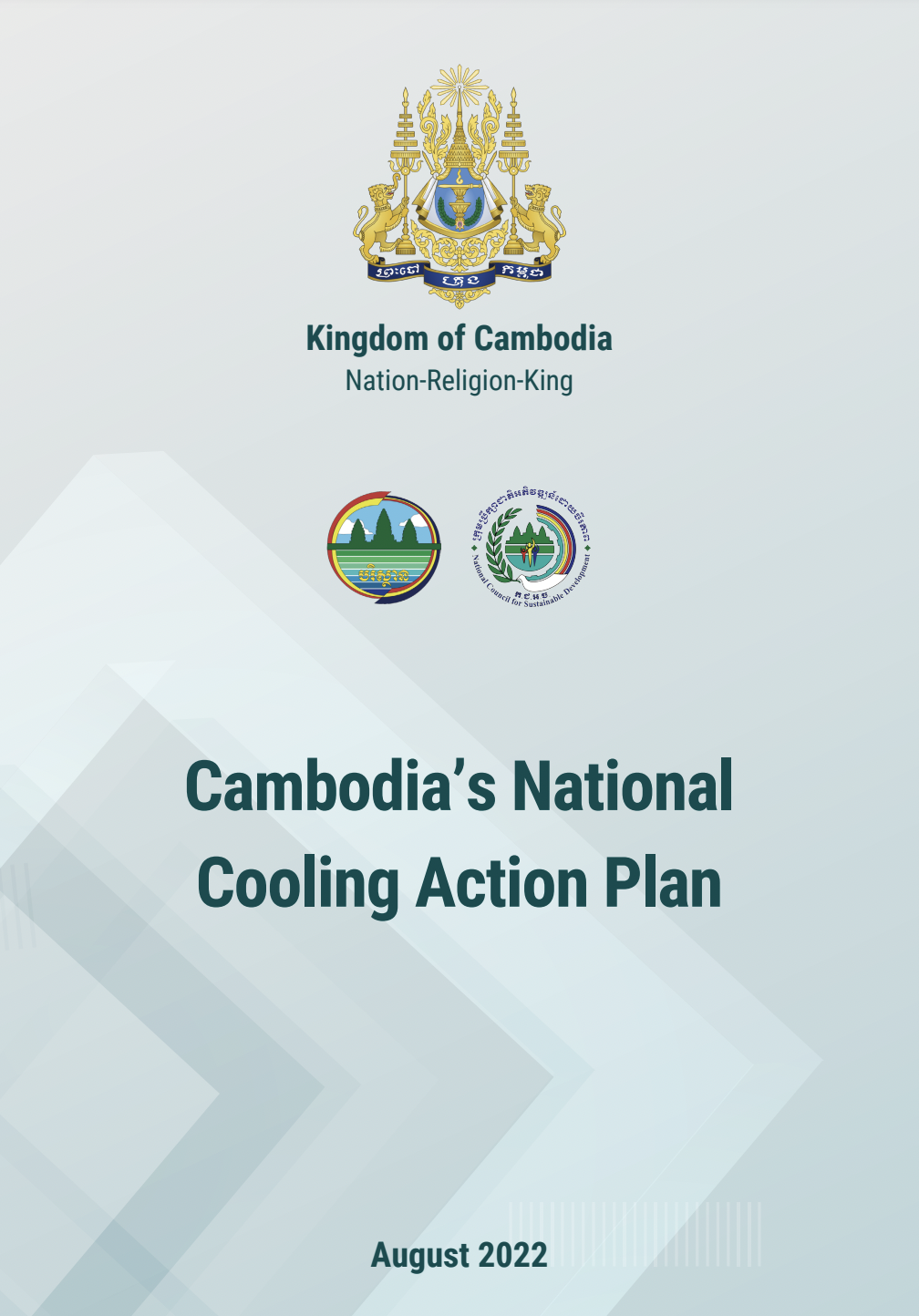 Cambodia and Indonesia pilot the innovative NCAP Methodology, showcasing South-South cooperation

Cambodia NCAP:

Developed collaboratively by multiple entities

Aims to realize Cambodia's sustainable development vision

Establishes a national framework for collaboration in the cooling sector

Supports Sustainable Development Goals, Paris Agreement, and Kigali Amendment
About AEEE
Set up in 2008, AEEE supports policy implementation and enables the energy efficiency market with a not-for-profit motive
Focus Areas
Vision
Catalyze Responsible Use of Energy for a Climate Resilient and Energy Secure Future
Mission
Foster a culture and market for energy efficiency by working across government, industry, and civil society organizations and assist with:
Integrating energy efficiency into India’s Climate Action, Sustainable Development, and Net-Zero Goals
Enabling equitable energy transition
Industry Members
Governance
52
NGOSource Equivalency Determination
Registered as a Society
MCA Approval For CSR
12A & 80G
Niti Aayog Darpan ID
GST Registration
FCRA
Organization Goals - 2030
10
Energy Savings: Enable 100 GW of demand offset through energy efficiency
Investment: Help create an ecosystem to facilitate INR 100,000 crores of green investment into energy efficiency interventions
Green Jobs: Undertake capacity-building programmes with partners to enable 500K+ green professionals to drive India’s net zero ambition
Our value system will drive all our actions.
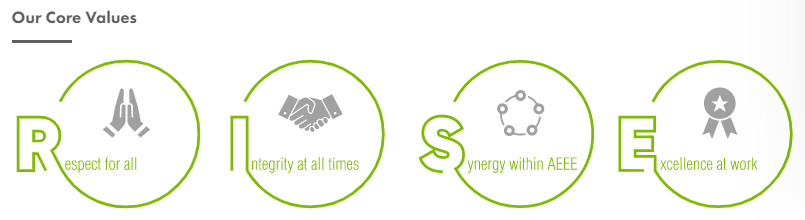 Thank You !